Calentamiento: write the vocabulary word that matches the picture.



1.				2.				3.




4.				5.				6.
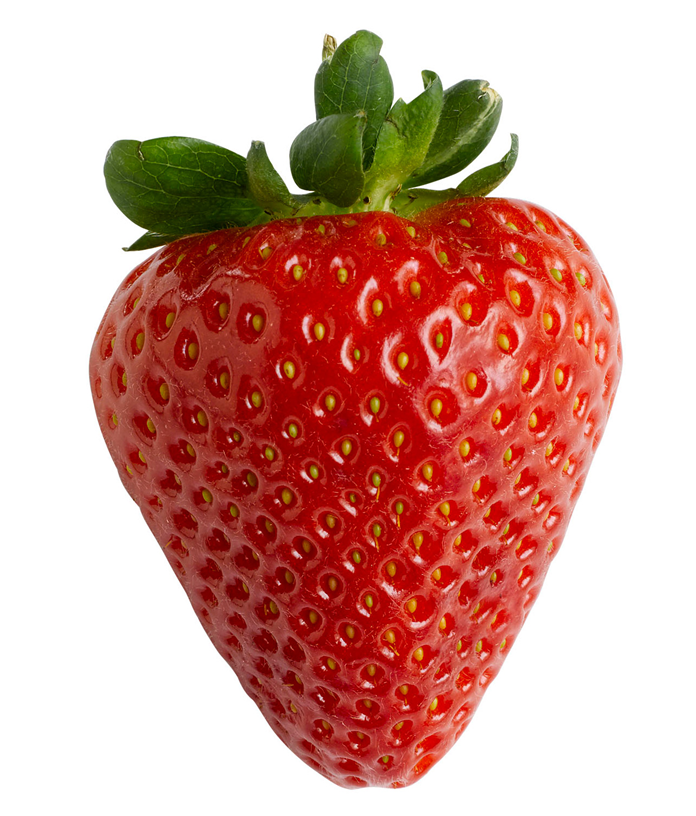 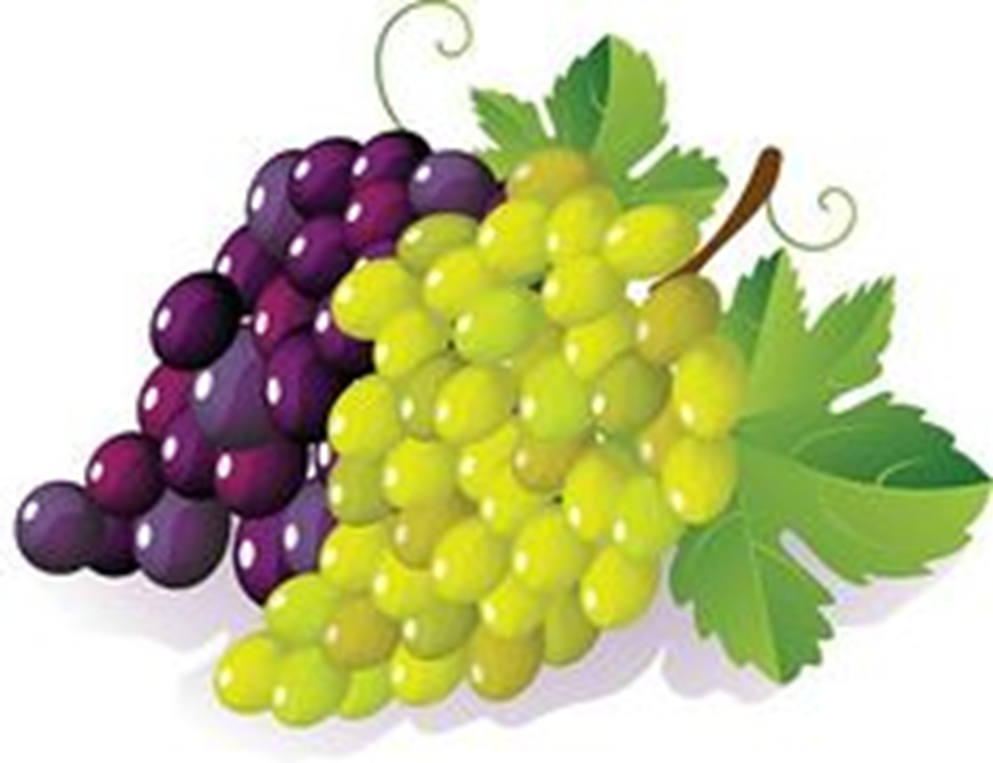 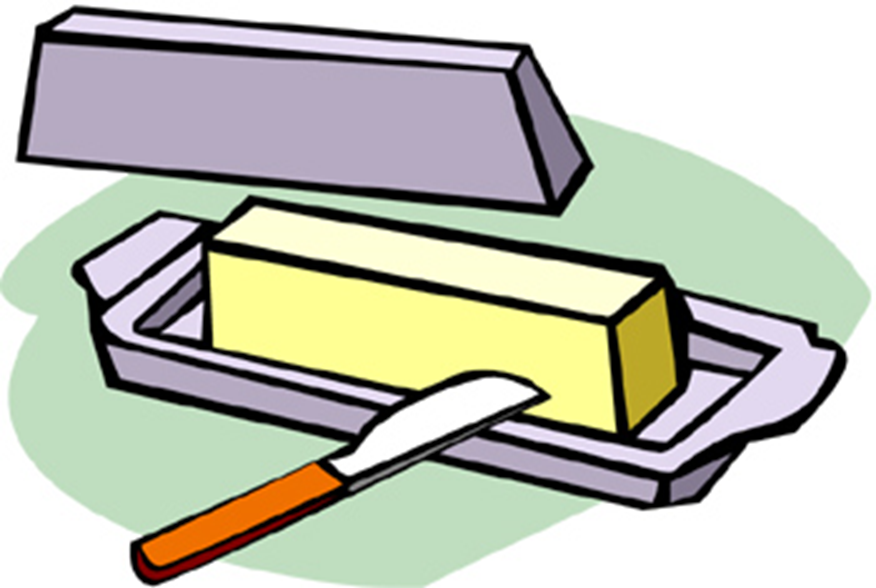 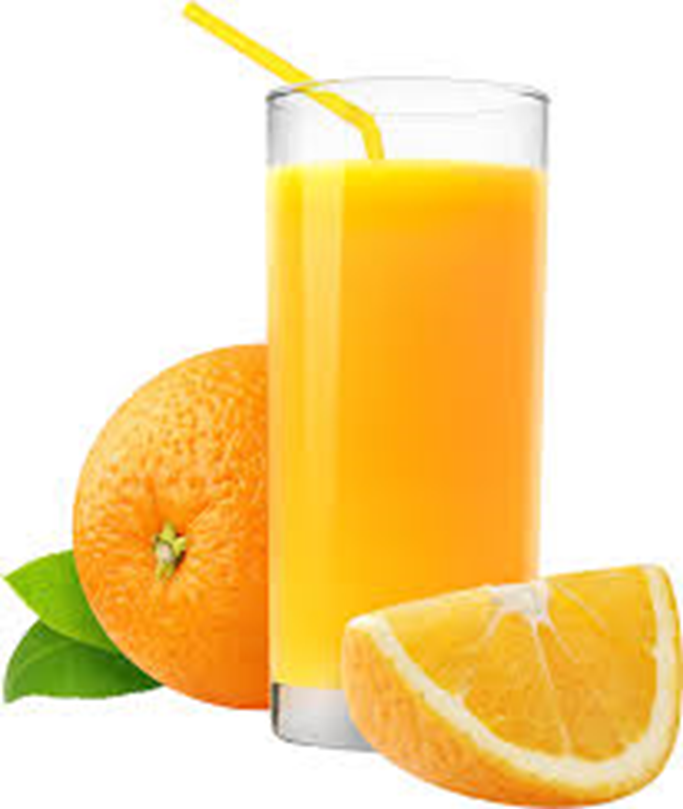 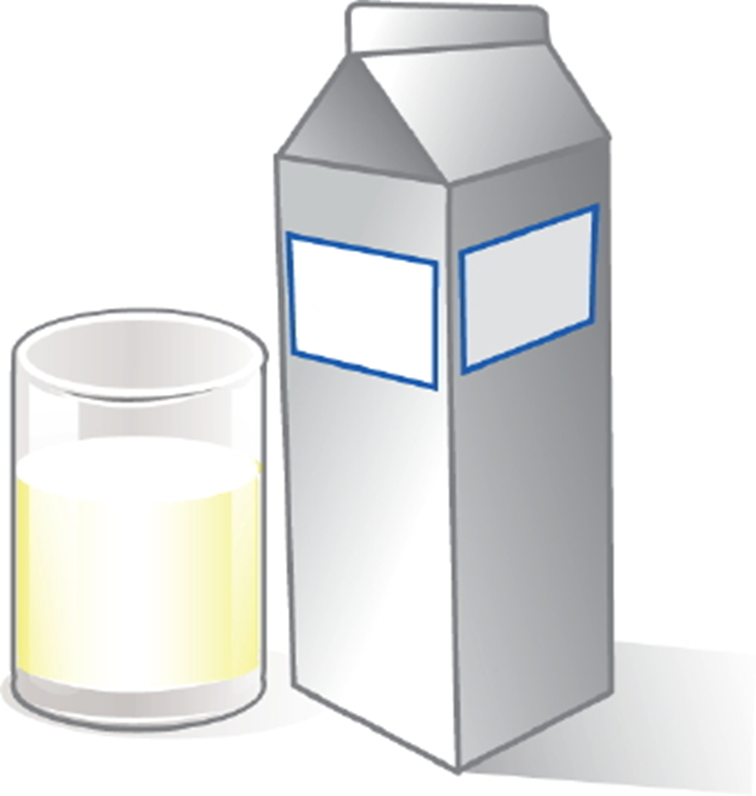 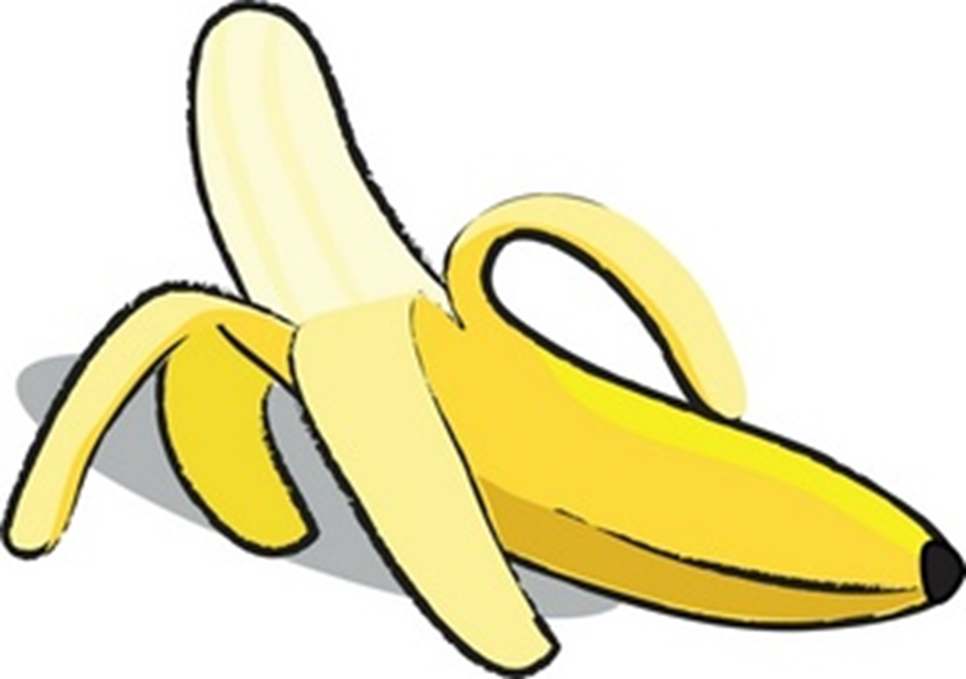 ¿Qué te gusta comer?
El almuerzo
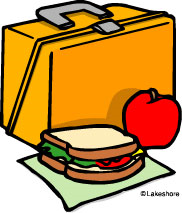 El sándwich
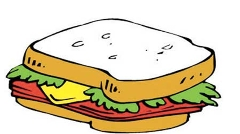 El pavo
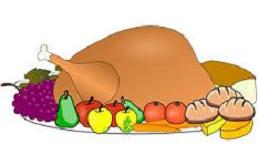 El jamón
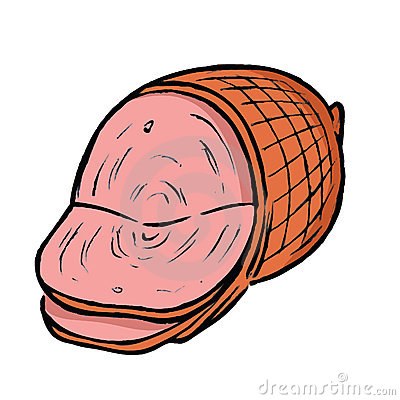 El pollo
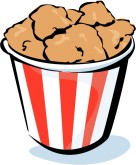 El queso
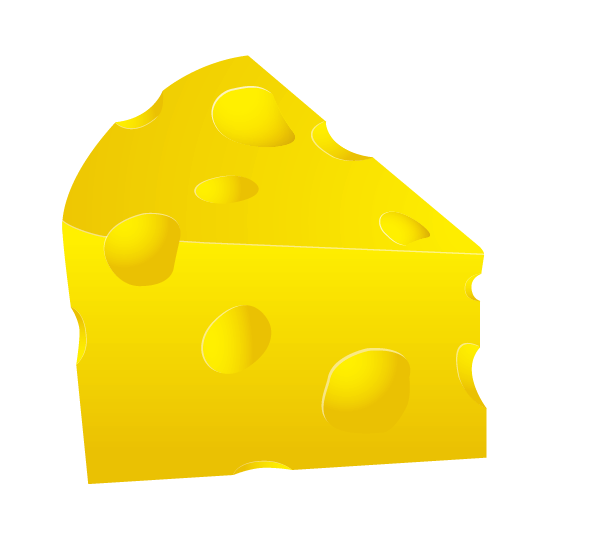 La mostaza
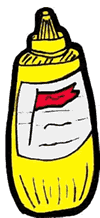 La mayonesa
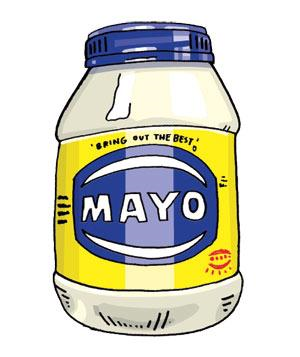 El yogur
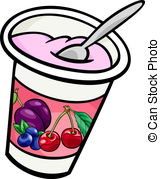 La bebida
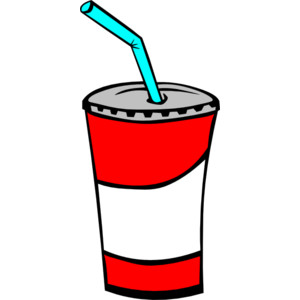 El agua
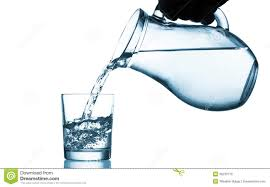 El refresco
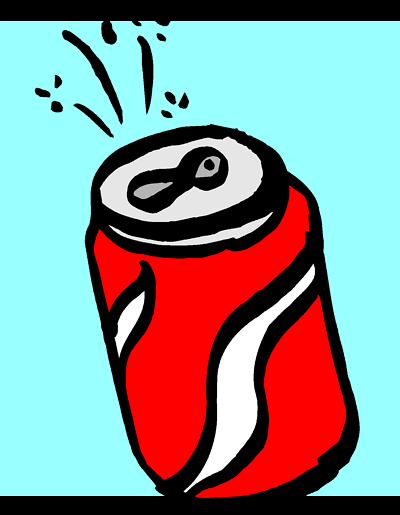 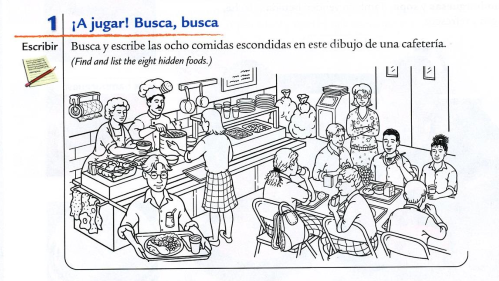 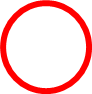 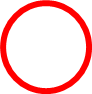 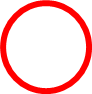 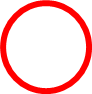 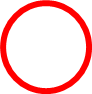